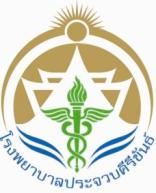 แผนภูมิโครงสร้างการบริหารงานโรงพยาบาลประจวบคีรีขันธ์
ผู้อำนวยการโรงพยาบาลประจวบคีรีขันธ์
คณะกรรมการบริหารโรงพยาบาล
คณะกรรมตรวจสอบภายใน
ภารกิจด้านอำนวยการ
ภารกิจด้านพัฒนาระบบบริการฯ
ภารกิจด้านบริการปฐมภูมิ
ภารกิจด้านบริการตติยภูมิ-ทุติยภูมิ
ภารกิจด้านการพยาบาล
นายอุดมศักดิ์ แสงวณิช รก.
นพ.อภิวัฒน์  บัณฑิตย์ชาติ
นางนฤมล วัลลภวรกิจ รก.
นพ.จุมพล  ฟูเจริญ
นพ.วัชรพงษ์ เหลืองไพรัตน์
‹ ก. งานเวชศาสตร์ฉุกเฉิน
‹ ก. งานอายุรกรรม
‹ ก. งานศัลยกรรม
‹ ก. งานศัลยกรรมออร์โธปิดิกส์
‹ ก. งานกุมารเวชกรรม
‹ ก. งานจักษุวิทยา
‹ ก. งานโสต ศอ นาสิก
‹ ก. งานสูติ-นรีเวชกรรม
‹ ก. งานวิสัญญีวิทยา
‹ ก. งานรังสีวิทยา
‹ ก. งานผู้ป่วยนอก
‹ ก. งานเวชกรรมฟื้นฟู
‹ ก. งานทันตกรรม
‹ ก. งานเภสัชกรรม
‹ ก. งานเทคนิคการแพทย์และพยาธิวิทยาคลินิก
‹ ก. งานพยาธิวิทยากายวิภาค
‹ ก. งานโภชนศาสตร์
‹ ก. งานสังคมสงเคราะห์
‹ ก. งานจิตเวชและยาเสพติด
‹ ก.งานยุทธศาสตร์และแผนงาน โครงการ
‹ ก.งานพัฒนาทรัพยากรบุคคล
‹ ก.งานสารสนเทศทางการแพทย์
‹ ก.งานพัฒนาคุณภาพบริการและมาตรฐาน
‹ ก.งานประกันสุขภาพ
‹ ก.การพยาบาลผู้ป่วยอุบัติเหตุฉุกเฉิน
‹ ก.การพยาบาลผู้ป่วยนอก
‹ ก.การพยาบาลผู้ป่วยหนัก
‹ ก.การพยาบาลผู้คลอด
‹ ก.การพยาบาลผู้ป่วยห้องผ่าตัด
‹ ก.การพยาบาลวิสัญญี
‹ ก.การพยาบาลผู้ป่วยอายุรกรรม
‹ ก.การพยาบาลผู้ป่วยศัลยกรรม
‹ ก.การพยาบาลผู้ป่วยสูติ-นรีเวช
‹ ก.การพยาบาลจิตเวช
‹ ก.การพยาบาลผู้ป่วยกุมารเวชกรรม
‹ ก.การพยาบาลผู้ป่วยออร์โธปิดิกส์
‹ ก.การพยาบาลผู้ป่วยโสต คอ นาสิก จักษุ
‹ ก.การพยาบาลด้านการควบคุมและป้องกันการติดเชื้อ
‹ ก.การพยาบาลตรวจรักษาพิเศษ
‹ ก.วิจัยและพัฒนาการพยาบาล
‹  ก. งานการแพทย์แผนไทยและ   
    การแพทย์ทางเลือก
‹  ก. งานสุขศึกษา
‹  ก. งานเวชกรรมสังคม
‹  ก. งานอาชีวเวชกรรม
‹  ก. งานการพยาบาลชุมชน
‹ ก.งานบริหารงานทั่วไป
‹ ก. งานพัสดุ
‹ ก. งานโครงสร้างพื้นฐานและวิศวกรรมทางการแพทย์
‹ ก. งานทรัพยากรบุคคล
‹ ก. งานการเงิน
‹ ก. งานบัญชี	
   - ศูนย์เครื่องมือแพทย์